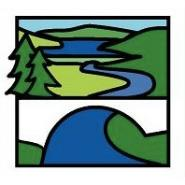 Enrichment Homework
Summer 1
Year Group:      7 & 8
Subject:    PE
Link to learning:
This half term we will be starting an athletics unit, where pupils will be introduced to the events which make up throwing, running and jumping
Task:You are going to carry out research on the following athletes who were champions in their fields: Jonathan Edwards (triple jumper), Yelena Isinbayeva (pole vault) Ed Moses (400 metre hurdles), Florence Griffith-Joyner (100 metres) and Paavo Nurmi (long distance).  You also need to write down the teaching points and advice for a triple jumper, pole vaulter and hurdler.
Expectations:
Powerpoint or word document - written as a factfile or written report.
Date of birth of each athlete/where they are from.
Key achievements and honours in their career.
Any records that they hold.
5 interesting facts about them.
Add pictures and colour.
Accurate spellings.
To be completed to an acceptable standard, students should spend around 2h on this homework (45 mins research)
Due date:
Monday 22nd May